点击输入标题内容
20XX
白色简约PPT
汇报人：xiazaii

汇报时间：XX年XX月
目 录
01 ·点击输入标题内容
02点击输入标题内容
03 ·点击输入标题内容
04 ·点击输入标题内容
01
点击输入标题内容

点击输入文本内容点击输入文本内容点击输入文本内容点击输入文本内容
点击输入标题内容


点击输入文本内容点击输入文本内容点击输入文本内容点击输入文本内容
点击输入标题内容


点击输入文本内容点击输入文本内容点击输入文本内容点击输入文本内容
点击输入标题内容

点击输入文本内容点击输入文本内容
点击输入文本内容
点击输入文本内容
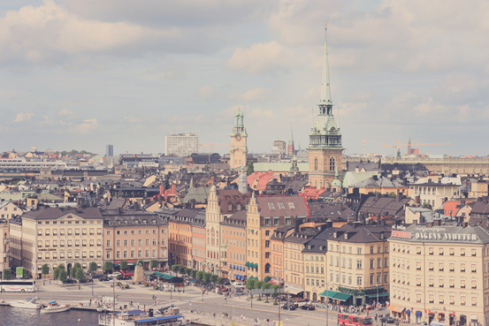 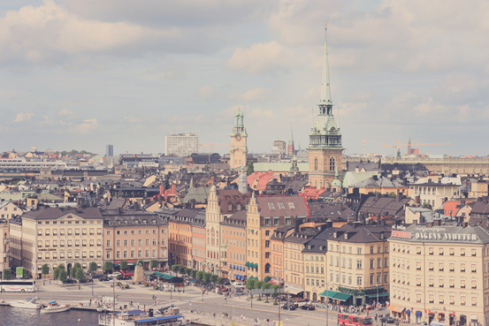 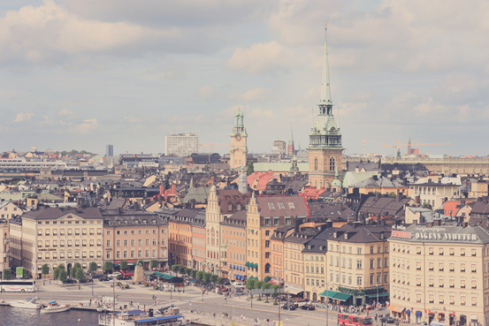 点击输入标题内容
02
点击输入文本内容点击输入文本内容点击输入文本内容点击输入文本内容
点击输入文本内容点击输入文本内容点击输入文本内容点击输入文本内容
点击输入标题内容

点击输入文本内容点击输入文本内容点击输入文本内容点击输入文本内容点击输入文本内容
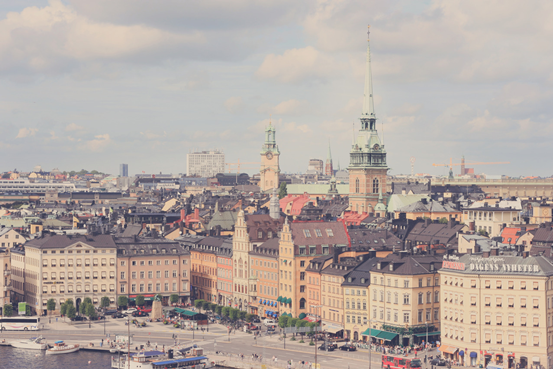 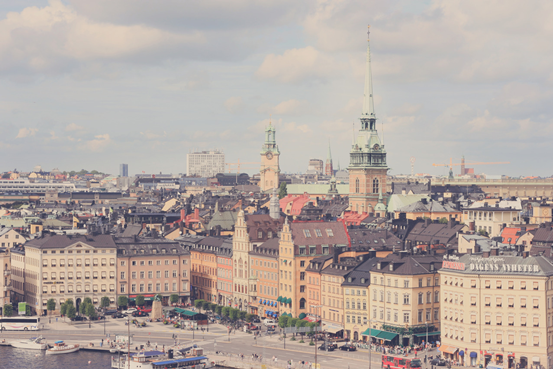 输入标题内容
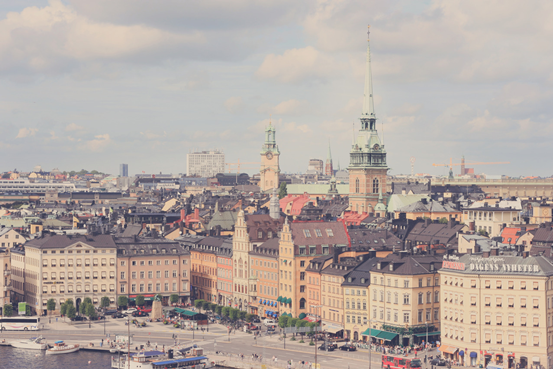 03
点击输入文本内容点击输入文本内容点击输入文本内容点击输入文本内容
点击输入文本内容点击输入文本内容点击输入文本内容点击输入文本内容
点击输入标题内容


点击输入文本内容点击输入文本内容点击输入文本内容点击输入文本内容
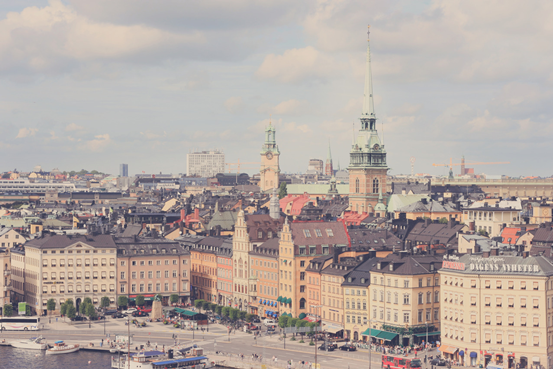 输入标题内容
点击输入文本内容点击输入文本内容点击输入文本内容点击输入文本内容
点击输入文本内容点击输入文本内容点击输入文本内容点击输入文本内容
输入标题
04
点击输入文本内容点击输入文本内容点击输入文本内容点击输入文本内容
点击输入文本内容点击输入文本内容点击输入文本内容点击输入文本内容
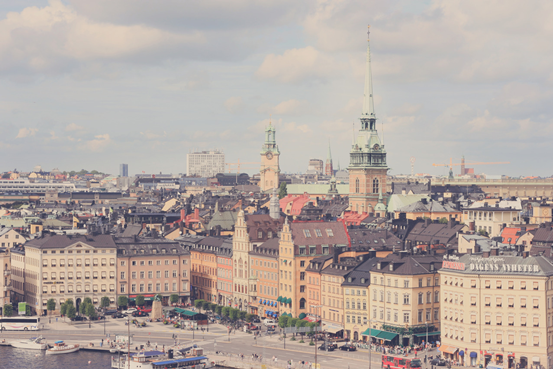 点击输入标题内容

点击输入文本内容点击输入文本内容点击输入文本内容点击输入文本内容点击输入文本内容
输入标题内容
点击输入文本内容点击输入文本内容点击输入文本内容点击输入文本内容
04
输入标题内容
点击输入文本内容点击输入文本内容点击输入文本内容点击输入文本内容
点击输入标题内容

点击输入文本内容点击输入文本内容点击输入文本内容点击输入文本内容
输入标题内容

点击输入文本内容点击输入文本内容点击输入文本内容点击输入文本内容
输入标题内容
点击输入文本内容点击输入文本内容点击输入文本内容
点击输入标题内容
谢谢
观看